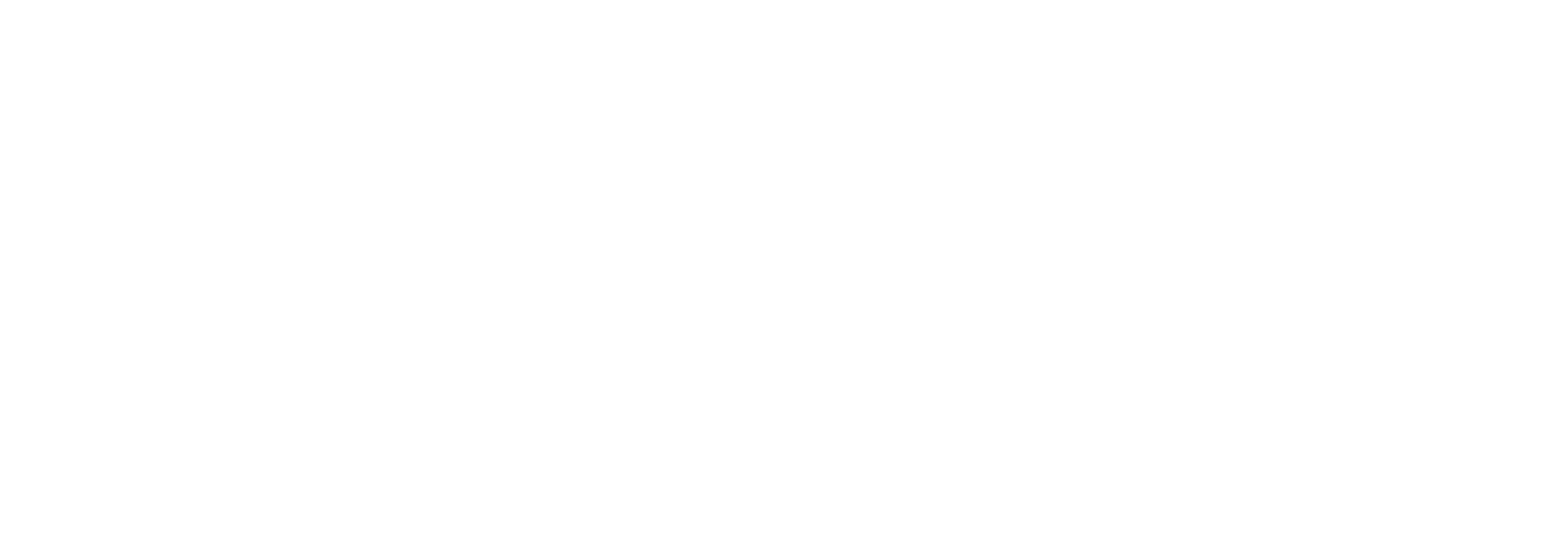 Nebraska Climate Update
Martha D shulski
mshulski3@unl.edu
402-472-6711
School of naturalresources
University of NebraskaLIncoln
CARC Meeting
8 December, 2020
Today’s presentation
Recap of 2020 and recent conditions

Impacts – quick end to harvest, overall worsening drought, dry soil profiles

Outlook – warmth and dryness to continue in December
NEBRASKA STATE CLIMATE OFFICE
[Speaker Notes: Here I outlined the similar trends for the Nebraska and global annual average temperature. I also point out the high variability in Nebraska and difference in regional vs. global scales. I use the analogy that global change is like an escalator that is increasing at an accelerating rate. The variability is like we jump up or down a few steps while still going up.]
Recap
NEBRASKA STATE CLIMATE OFFICE
2020 YTD  |  above average temperatures; 15th driest
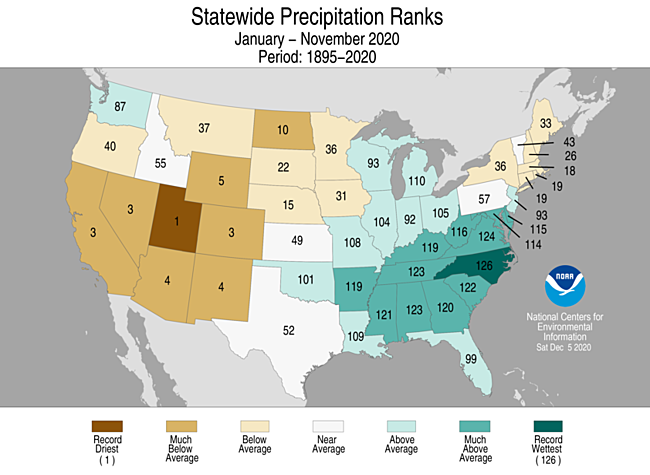 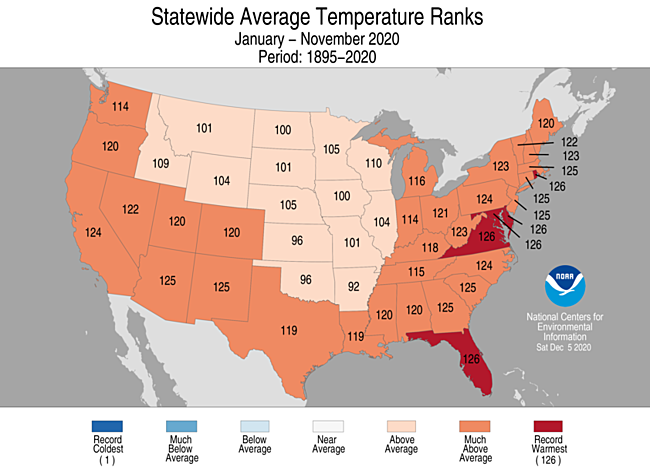 Source: https://ncdc.noaa.gov/temp-and-precip/us-maps/
[Speaker Notes: Here I outlined the similar trends for the Nebraska and global annual average temperature. I also point out the high variability in Nebraska and difference in regional vs. global scales. I use the analogy that global change is like an escalator that is increasing at an accelerating rate. The variability is like we jump up or down a few steps while still going up.]
Recap
NEBRASKA STATE CLIMATE OFFICE
Sep-Oct-Nov  |  mostly warm and very dry fall
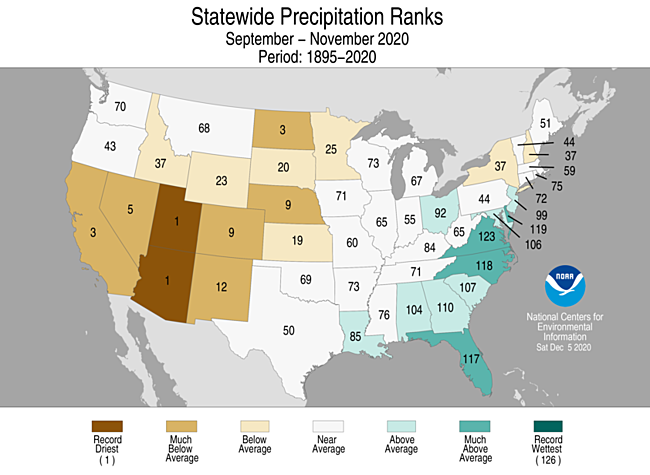 Source: https://ncdc.noaa.gov/temp-and-precip/us-maps/
[Speaker Notes: Here I outlined the similar trends for the Nebraska and global annual average temperature. I also point out the high variability in Nebraska and difference in regional vs. global scales. I use the analogy that global change is like an escalator that is increasing at an accelerating rate. The variability is like we jump up or down a few steps while still going up.]
Recap
NEBRASKA STATE CLIMATE OFFICE
November temperature  | much warmer than normal(5 – 7°F), ranks as 5th warmest
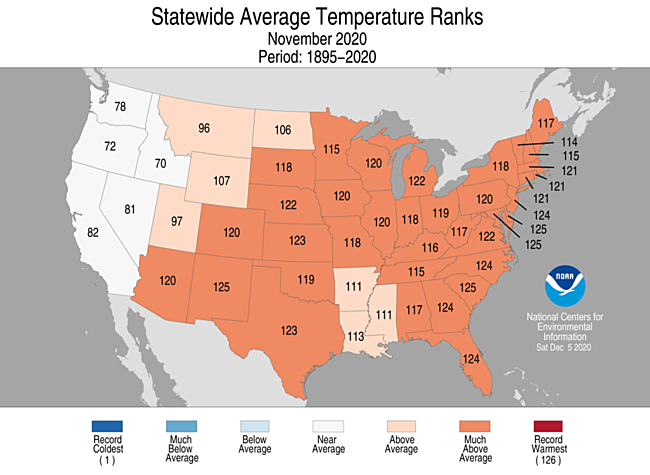 Source: https://ncdc.noaa.gov/temp-and-precip/us-maps/
[Speaker Notes: Here I outlined the similar trends for the Nebraska and global annual average temperature. I also point out the high variability in Nebraska and difference in regional vs. global scales. I use the analogy that global change is like an escalator that is increasing at an accelerating rate. The variability is like we jump up or down a few steps while still going up.]
Recap
NEBRASKA STATE CLIMATE OFFICE
November precipitation  |  a dry month overall with areas in the east above normal
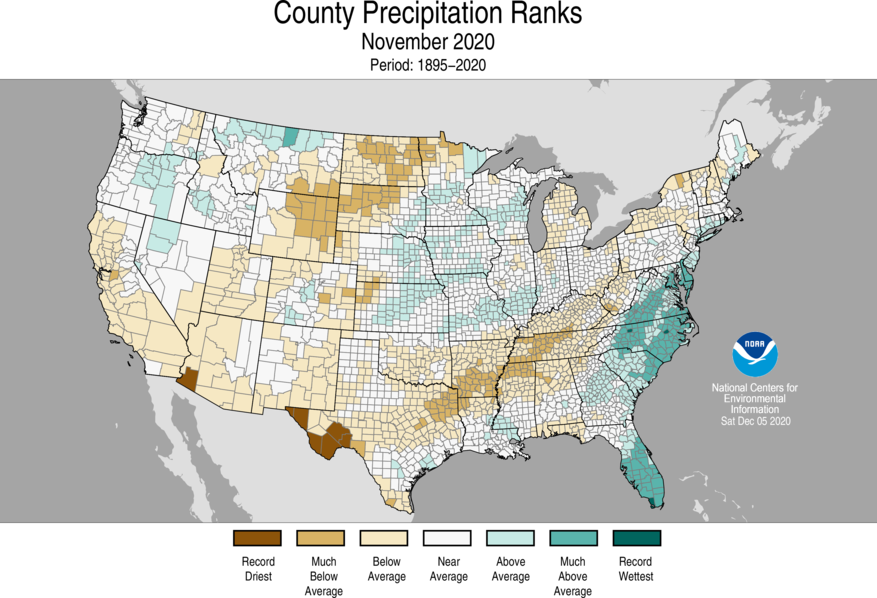 Source: https://ncdc.noaa.gov/temp-and-precip/us-maps/
[Speaker Notes: Here I outlined the similar trends for the Nebraska and global annual average temperature. I also point out the high variability in Nebraska and difference in regional vs. global scales. I use the analogy that global change is like an escalator that is increasing at an accelerating rate. The variability is like we jump up or down a few steps while still going up.]
Recap
NEBRASKA STATE CLIMATE OFFICE
Precipitation | 2 month departures
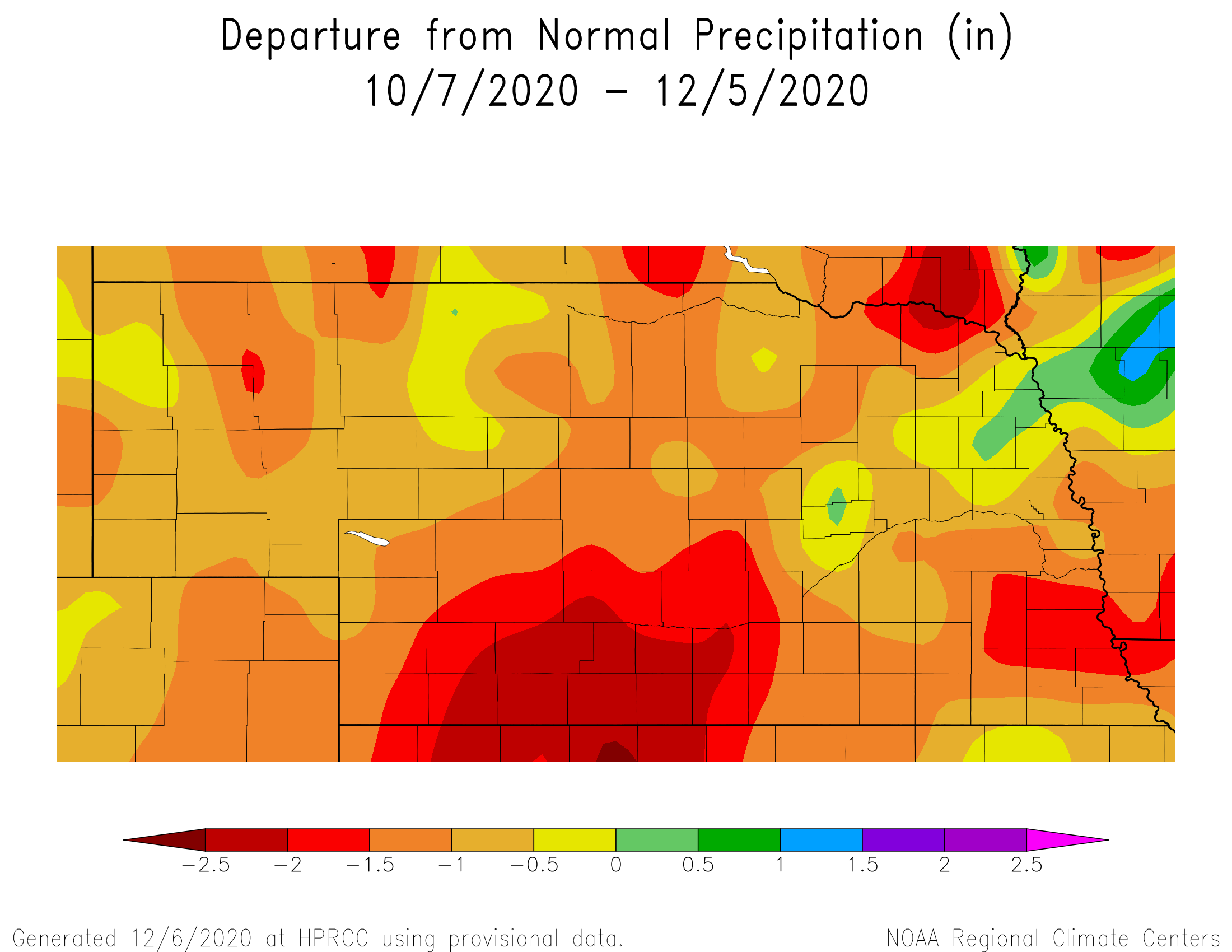 60 day precipitationdeparture from normal
7 Oct – 5 Dec
Source: https:// hprcc.unl.edu/maps.php?map=ACISClimateMaps
[Speaker Notes: Here I outlined the similar trends for the Nebraska and global annual average temperature. I also point out the high variability in Nebraska and difference in regional vs. global scales. I use the analogy that global change is like an escalator that is increasing at an accelerating rate. The variability is like we jump up or down a few steps while still going up.]
Recap
NEBRASKA STATE CLIMATE OFFICE
Precipitation | 3 month departures
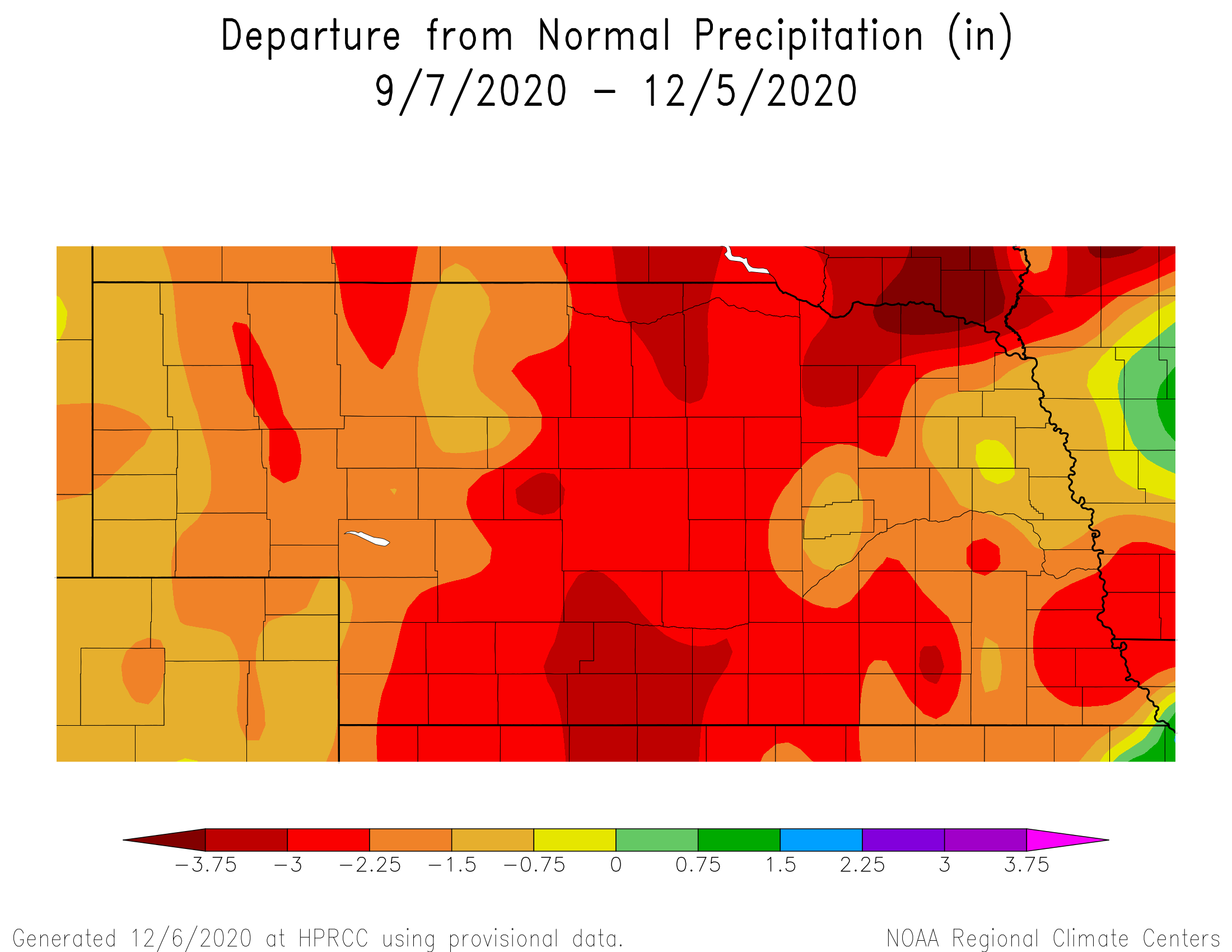 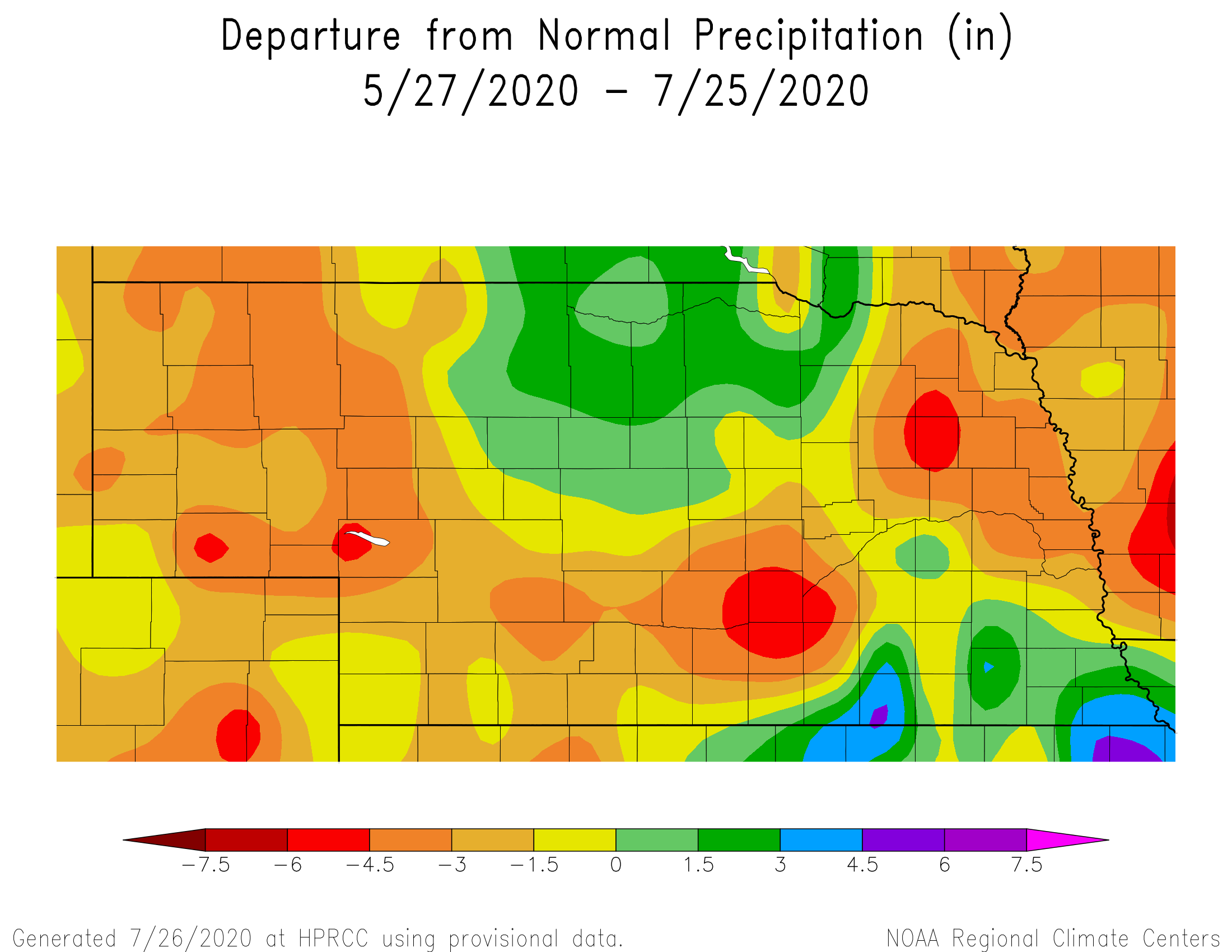 90 day precipitationdeparture from normal
7 Sep – 5 Dec
Source: https:// hprcc.unl.edu/maps.php?map=ACISClimateMaps
[Speaker Notes: Here I outlined the similar trends for the Nebraska and global annual average temperature. I also point out the high variability in Nebraska and difference in regional vs. global scales. I use the analogy that global change is like an escalator that is increasing at an accelerating rate. The variability is like we jump up or down a few steps while still going up.]
Recap
NEBRASKA STATE CLIMATE OFFICE
Precipitation | 4 month departures
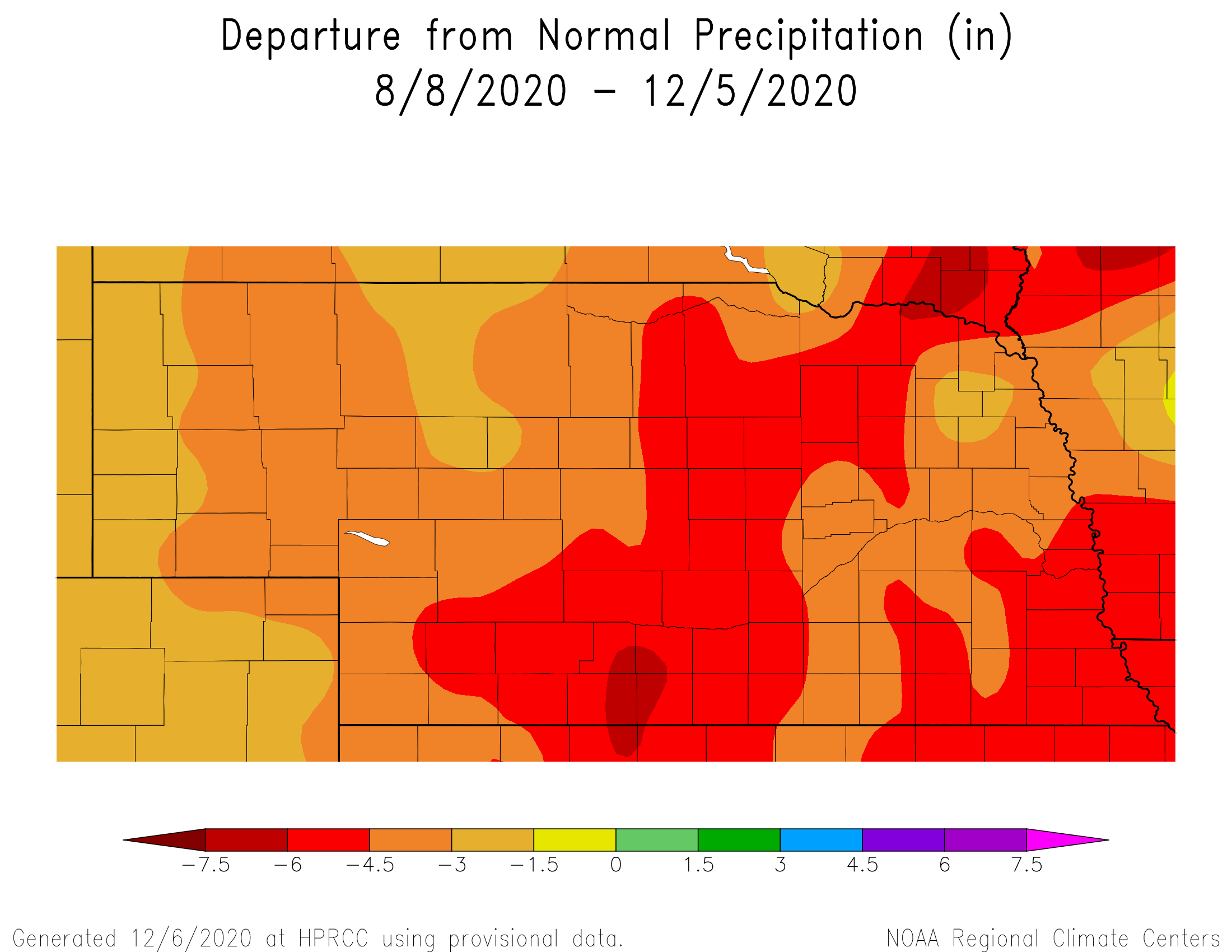 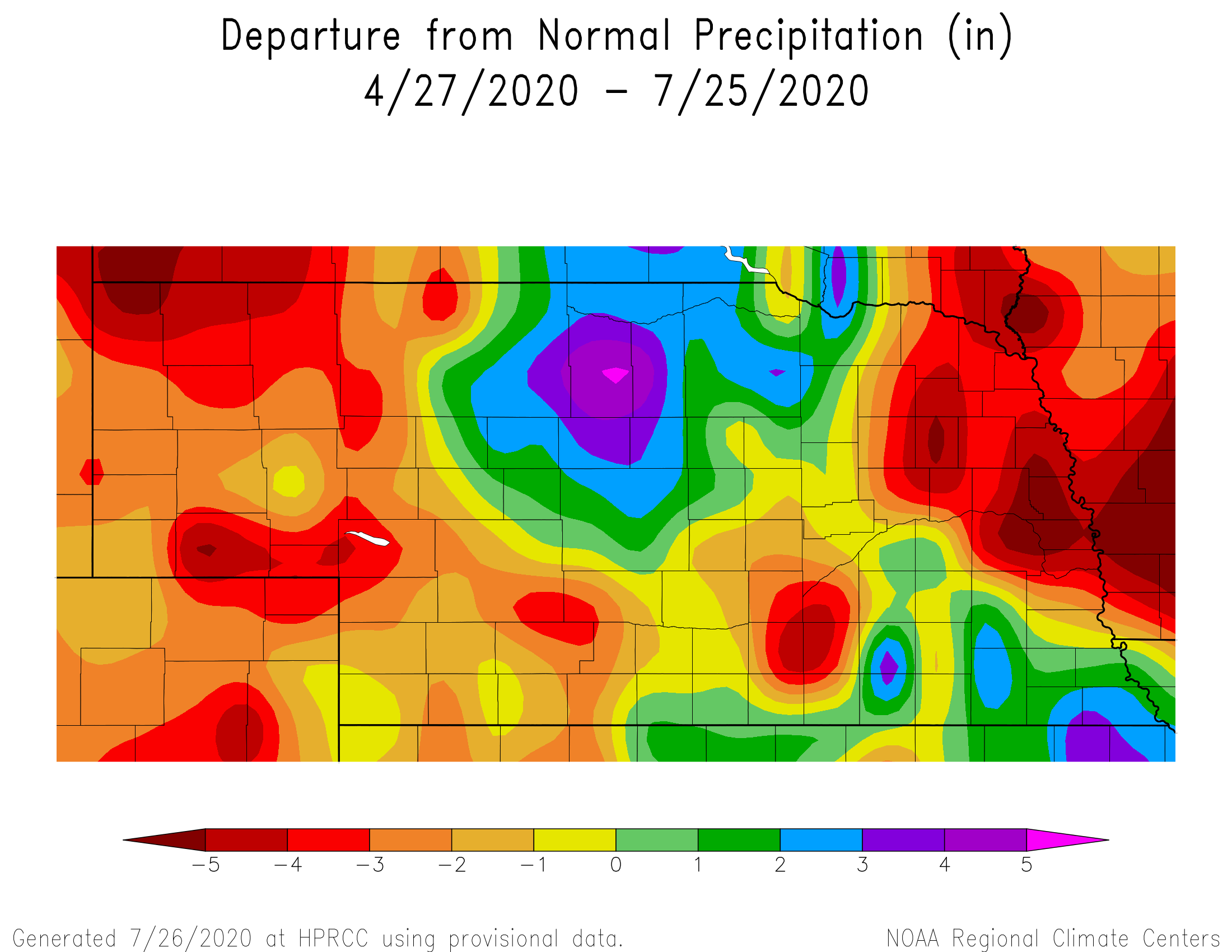 120 day precipitationdeparture from normal
8 Aug – 5 Dec
Source: https:// hprcc.unl.edu/maps.php?map=ACISClimateMaps
[Speaker Notes: Here I outlined the similar trends for the Nebraska and global annual average temperature. I also point out the high variability in Nebraska and difference in regional vs. global scales. I use the analogy that global change is like an escalator that is increasing at an accelerating rate. The variability is like we jump up or down a few steps while still going up.]
Recap
NEBRASKA STATE CLIMATE OFFICE
Drought | 
one to four class degradations over the past 6 months
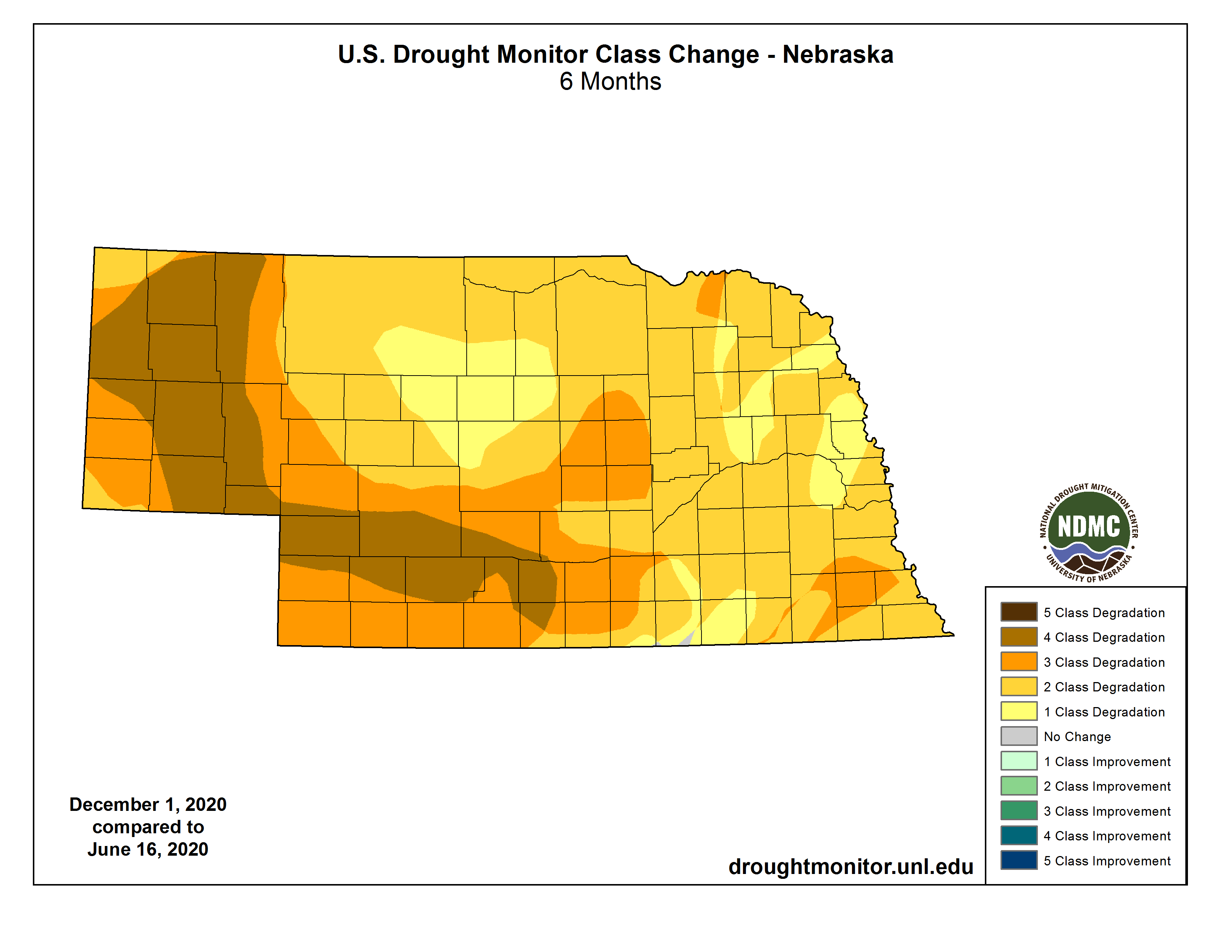 Source: https://droughtmonitor.unl.edu/maps/
[Speaker Notes: Here I outlined the similar trends for the Nebraska and global annual average temperature. I also point out the high variability in Nebraska and difference in regional vs. global scales. I use the analogy that global change is like an escalator that is increasing at an accelerating rate. The variability is like we jump up or down a few steps while still going up.]
Soils
NEBRASKA STATE CLIMATE OFFICE
Soil moisture  |  Dryness apparent in moisture profiles across Nebraska.
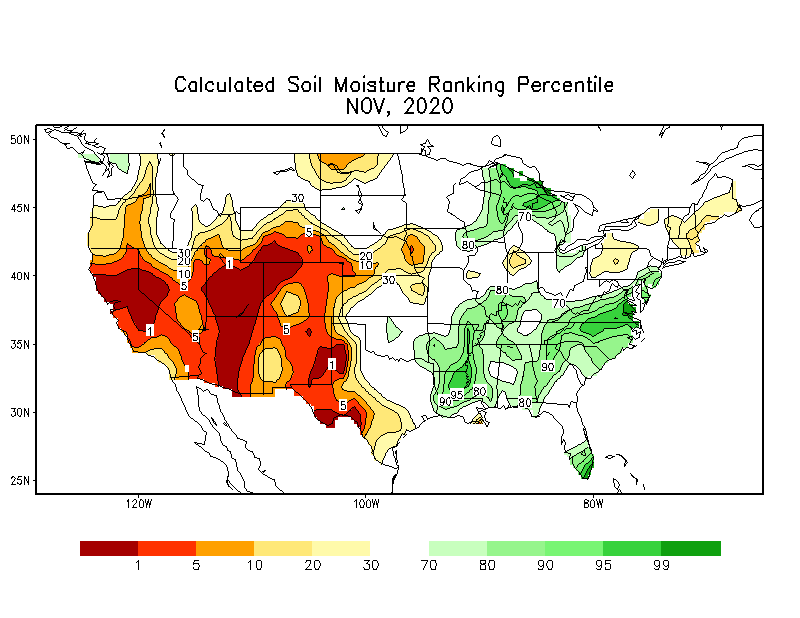 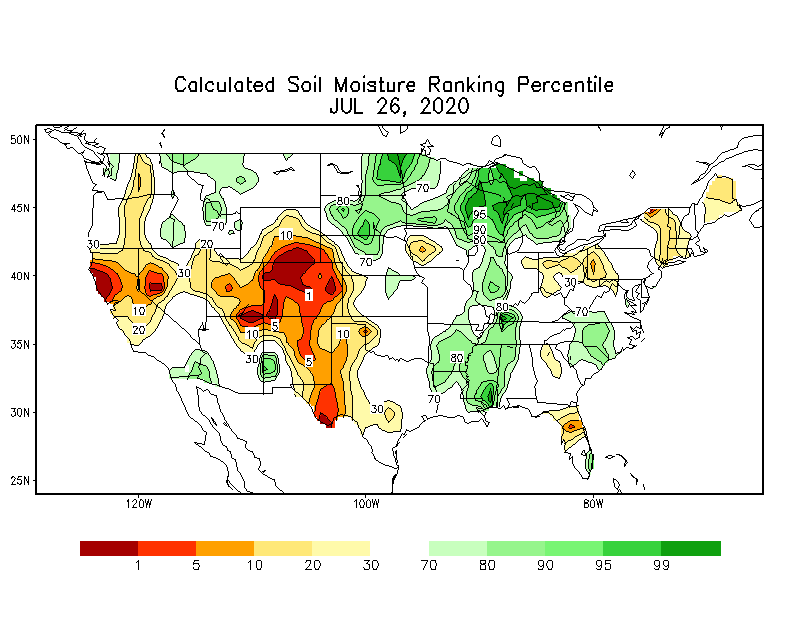 https://www.cpc.ncep.noaa.gov/products/Soilmst_Monitoring/US/Soilmst/Soilmst.shtml
[Speaker Notes: Here I outlined the similar trends for the Nebraska and global annual average temperature. I also point out the high variability in Nebraska and difference in regional vs. global scales. I use the analogy that global change is like an escalator that is increasing at an accelerating rate. The variability is like we jump up or down a few steps while still going up.]
Soils
NEBRASKA STATE CLIMATE OFFICE
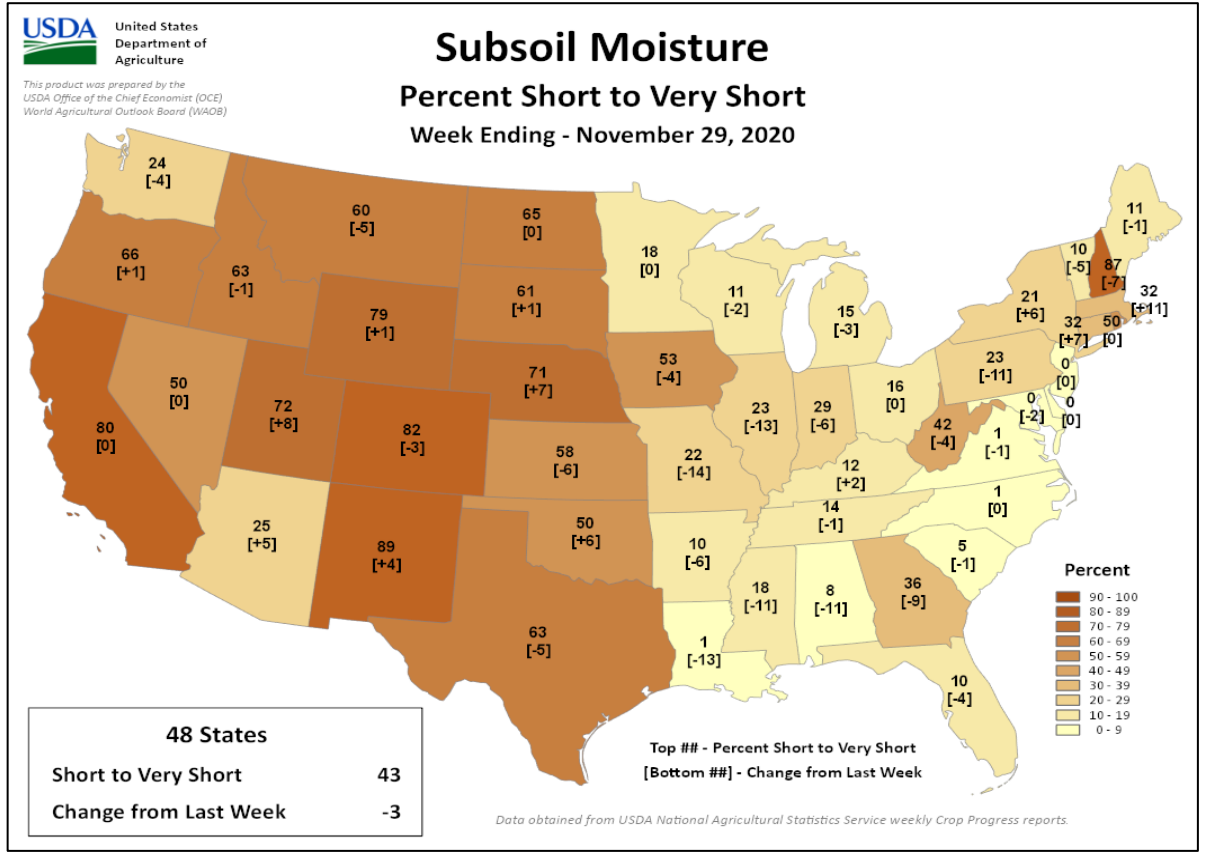 Soil moisture  |
topsoil (6”) moisture 65% short to very short
subsoil at 71% short to very short)
* short-very short: normal crop growth curtailed   visible signs of stress
Thank you to Brad Rippey and USDA-OCE
https:// www.usda.library.cornell.edu/concern/publications/cj82k728n?locale=en
[Speaker Notes: Here I outlined the similar trends for the Nebraska and global annual average temperature. I also point out the high variability in Nebraska and difference in regional vs. global scales. I use the analogy that global change is like an escalator that is increasing at an accelerating rate. The variability is like we jump up or down a few steps while still going up.]
Soils
NEBRASKA STATE CLIMATE OFFICE
Soil moisture  |  Dryness apparent in moisture profiles across Nebraska.
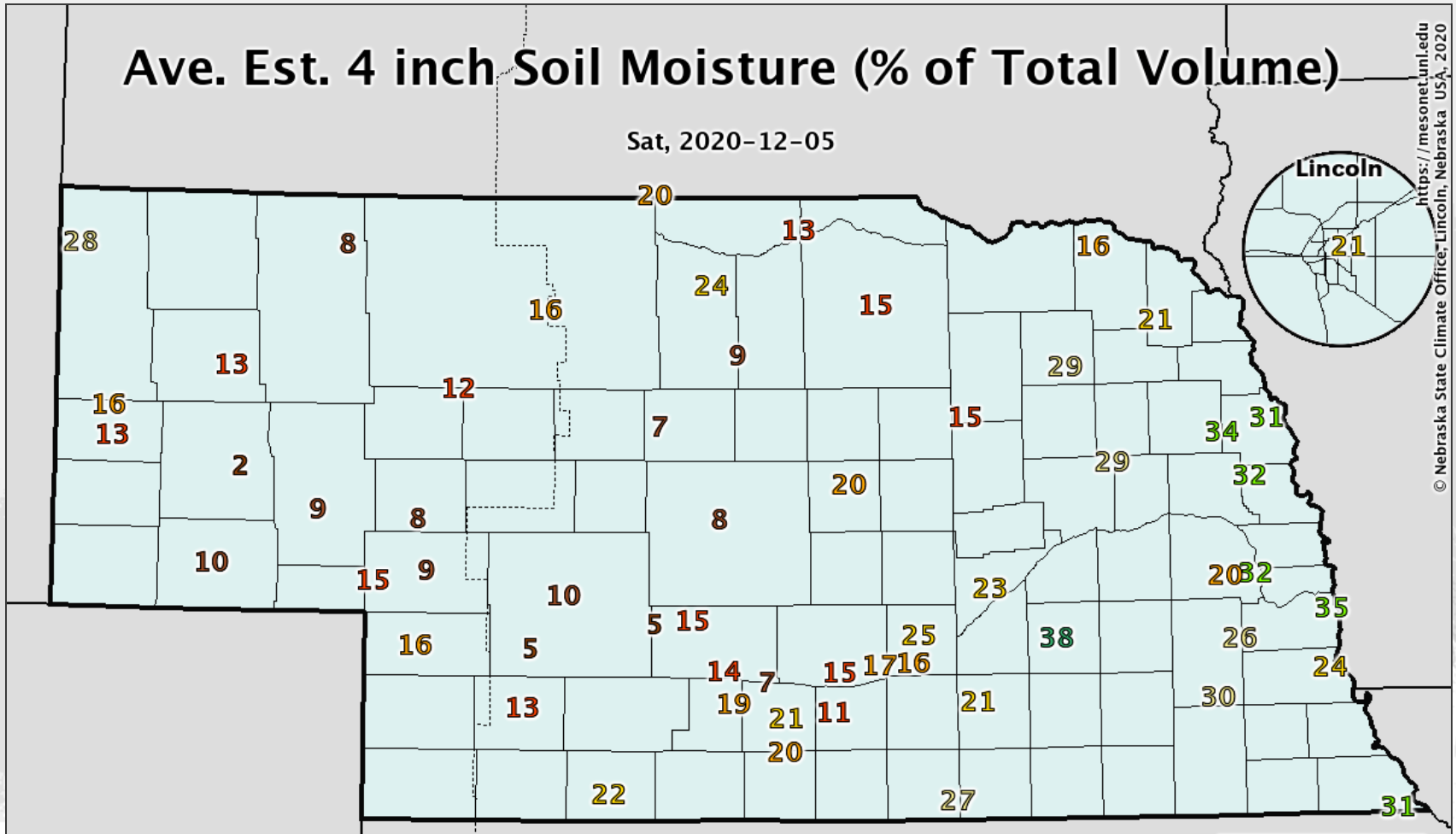 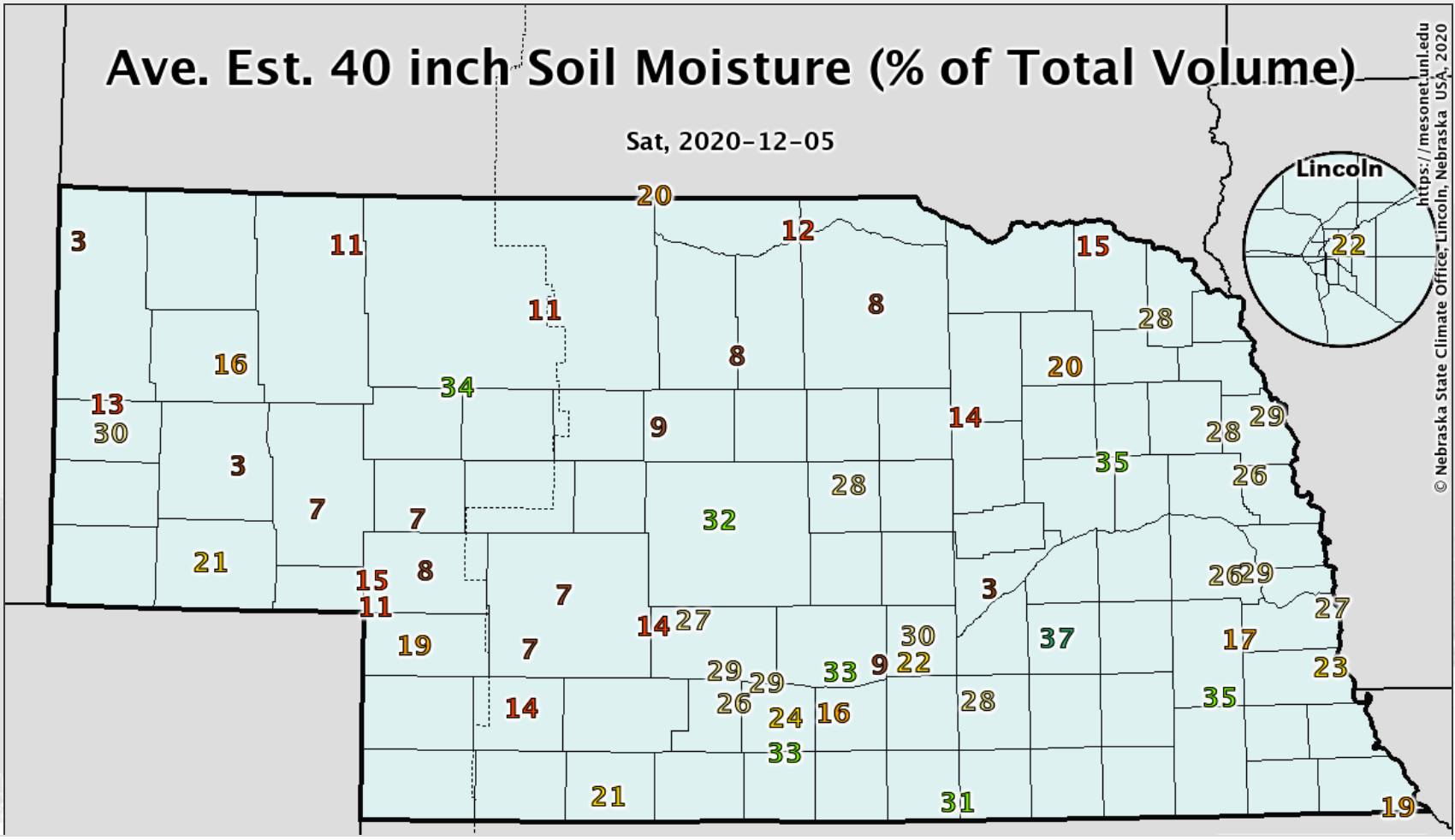 [Speaker Notes: Here I outlined the similar trends for the Nebraska and global annual average temperature. I also point out the high variability in Nebraska and difference in regional vs. global scales. I use the analogy that global change is like an escalator that is increasing at an accelerating rate. The variability is like we jump up or down a few steps while still going up.]
Soils
NEBRASKA STATE CLIMATE OFFICE
Soil temperature  |  
- Weekly average temperatures at and above freezing.
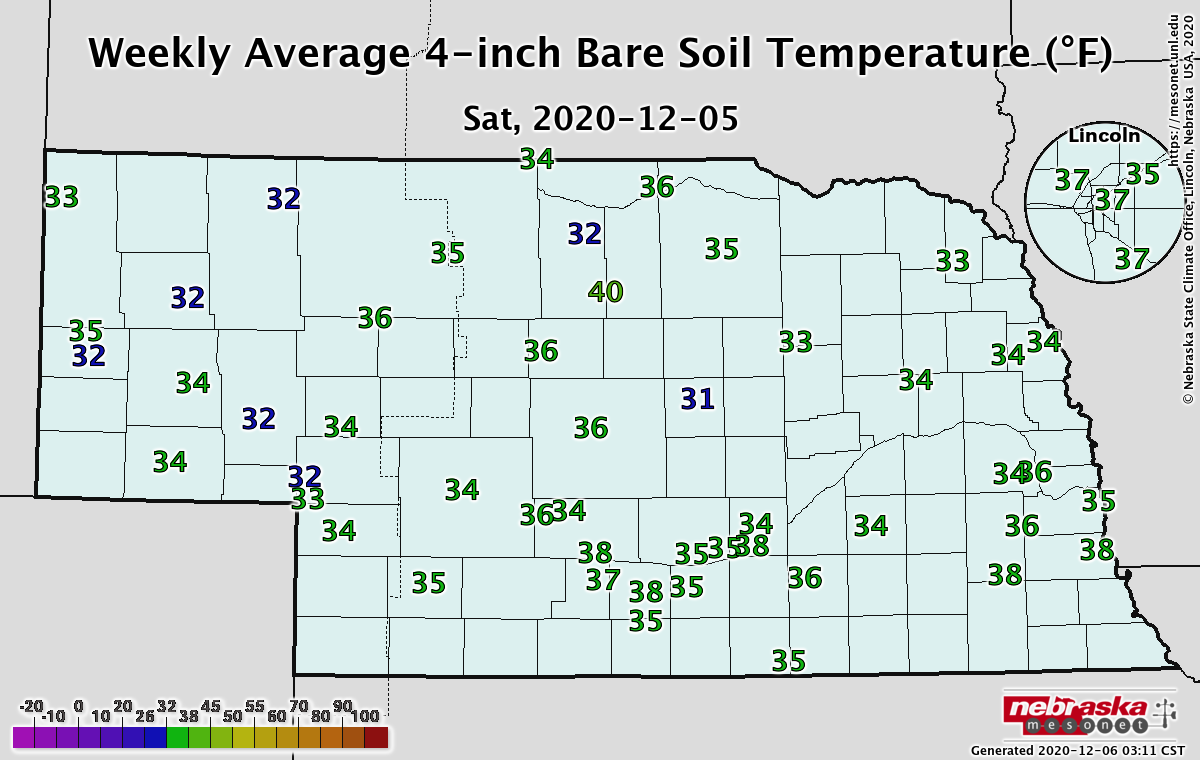 [Speaker Notes: Here I outlined the similar trends for the Nebraska and global annual average temperature. I also point out the high variability in Nebraska and difference in regional vs. global scales. I use the analogy that global change is like an escalator that is increasing at an accelerating rate. The variability is like we jump up or down a few steps while still going up.]
Agriculture
NEBRASKA STATE CLIMATE OFFICE
Impacts  |
- Dryness made for a good fieldwork window and grazingweather.- Lack of soil moisture stressing newly emerged wheat.- 45% of pastures and 26% of wheat rated poor to verypoor (NASS).
[Speaker Notes: Here I outlined the similar trends for the Nebraska and global annual average temperature. I also point out the high variability in Nebraska and difference in regional vs. global scales. I use the analogy that global change is like an escalator that is increasing at an accelerating rate. The variability is like we jump up or down a few steps while still going up.]
Precipitation outlook
NEBRASKA STATE CLIMATE OFFICE
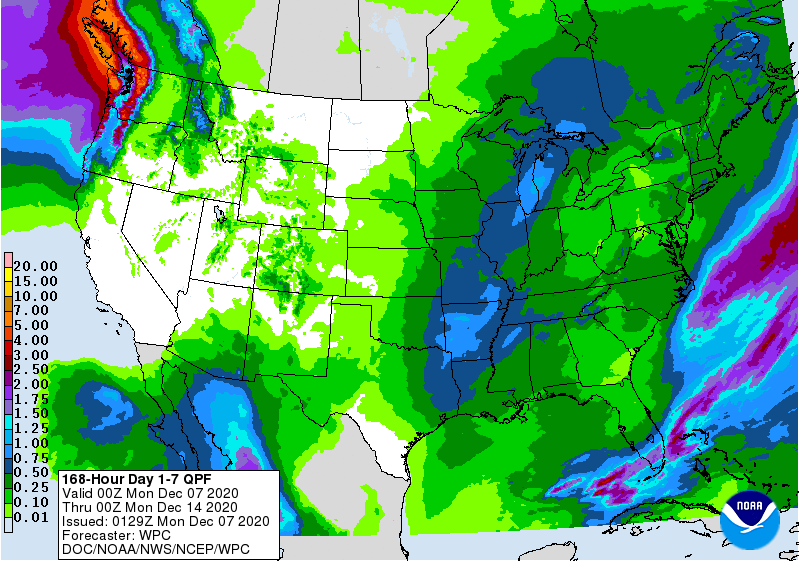 Only very light precipitation in the forecast period over the next week.
https:// www. wpc.ncep.noaa.gov/qpf/day1-7.shtml
[Speaker Notes: Here I outlined the similar trends for the Nebraska and global annual average temperature. I also point out the high variability in Nebraska and difference in regional vs. global scales. I use the analogy that global change is like an escalator that is increasing at an accelerating rate. The variability is like we jump up or down a few steps while still going up.]
ENSO status
NEBRASKA STATE CLIMATE OFFICE
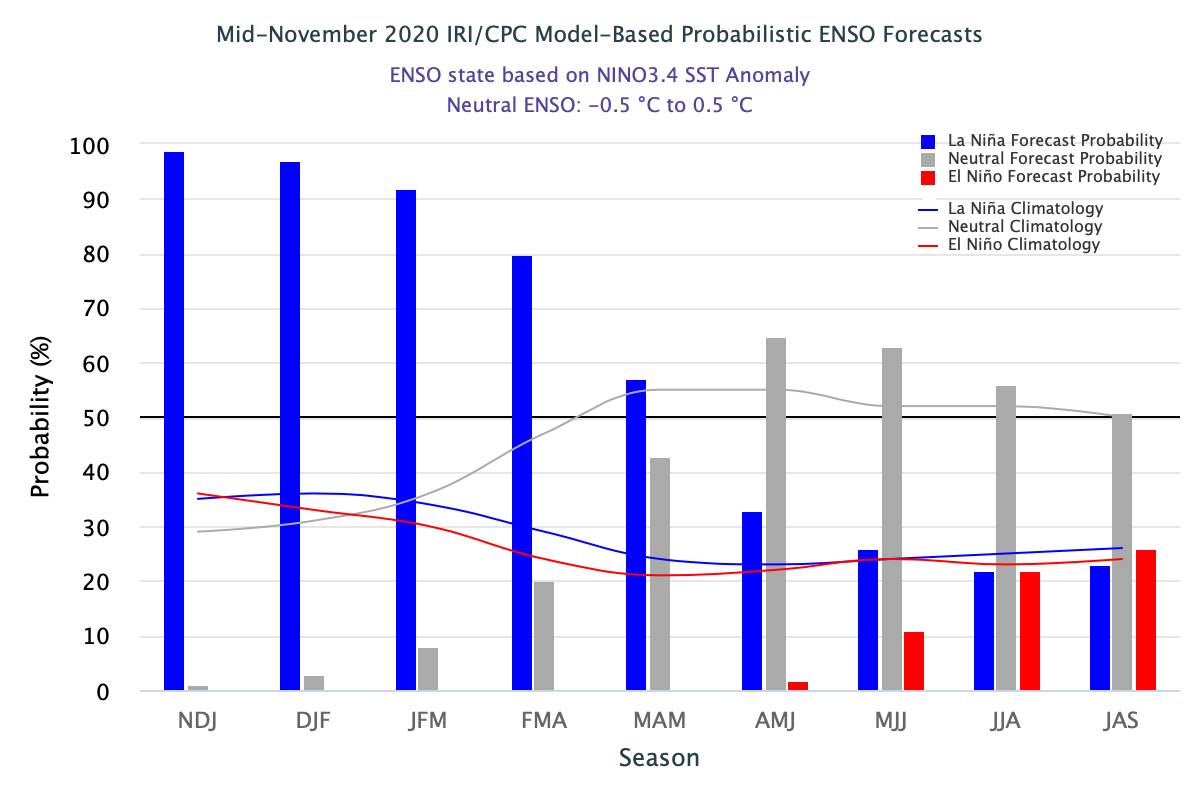 La Niña |
La Niña conditions expected through winter
Shift in probabilities by spring
https:// iri.columbia.edu/our-expertise/climate/forecasts/enso/current/
[Speaker Notes: Here I outlined the similar trends for the Nebraska and global annual average temperature. I also point out the high variability in Nebraska and difference in regional vs. global scales. I use the analogy that global change is like an escalator that is increasing at an accelerating rate. The variability is like we jump up or down a few steps while still going up.]
December outlook
NEBRASKA STATE CLIMATE OFFICE
- Warm and dry signal for Nebraska
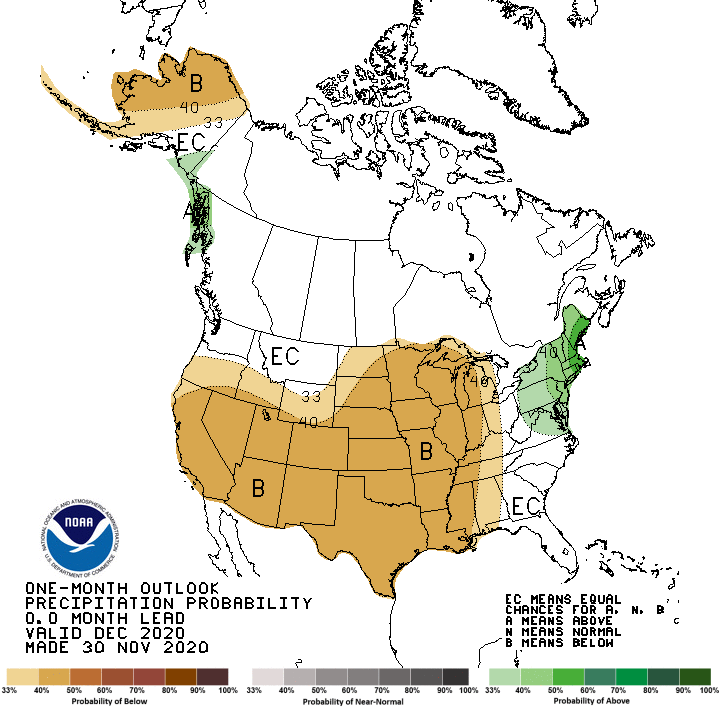 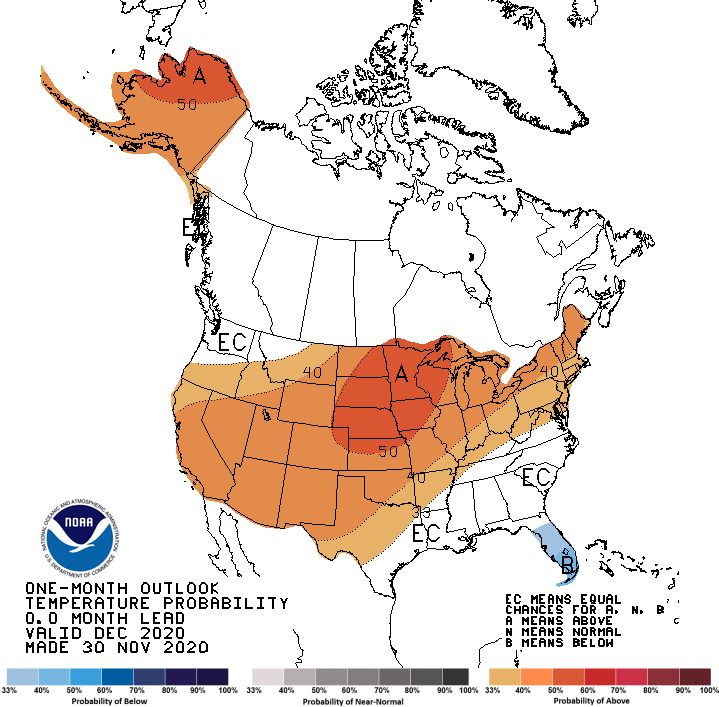 [Speaker Notes: Here I outlined the similar trends for the Nebraska and global annual average temperature. I also point out the high variability in Nebraska and difference in regional vs. global scales. I use the analogy that global change is like an escalator that is increasing at an accelerating rate. The variability is like we jump up or down a few steps while still going up.]
Dec-Jan-Feb outlook
NEBRASKA STATE CLIMATE OFFICE
- La Niña signal; wet/cold in the north, warm/dry in south
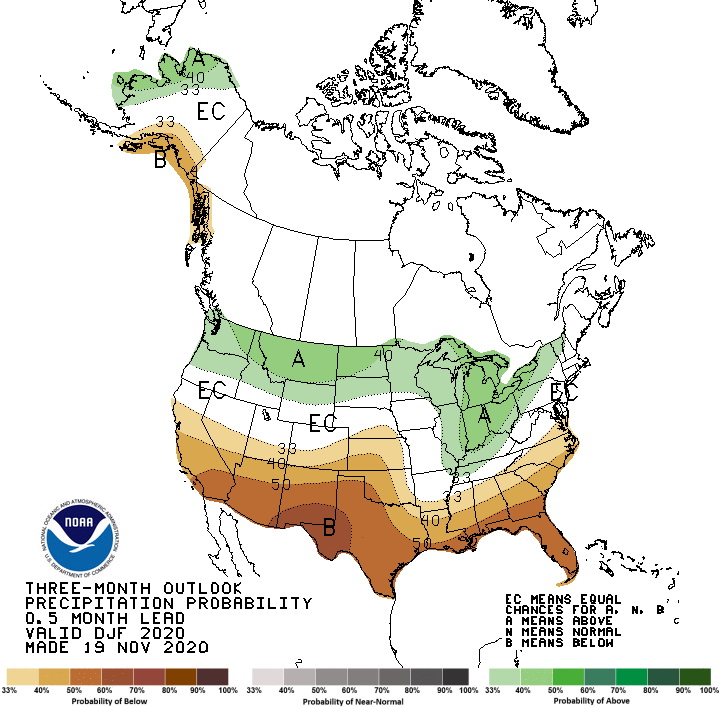 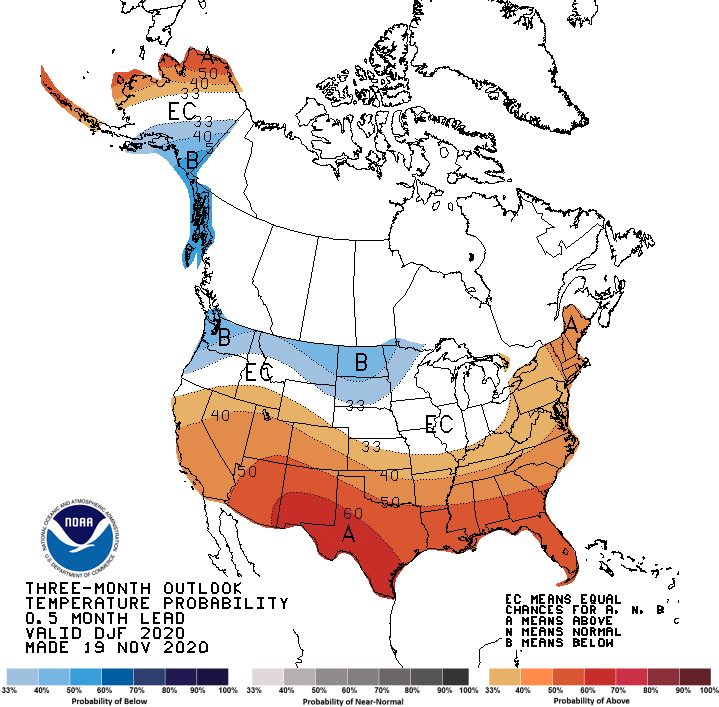 [Speaker Notes: Here I outlined the similar trends for the Nebraska and global annual average temperature. I also point out the high variability in Nebraska and difference in regional vs. global scales. I use the analogy that global change is like an escalator that is increasing at an accelerating rate. The variability is like we jump up or down a few steps while still going up.]
Mar-Apr-May outlook
NEBRASKA STATE CLIMATE OFFICE
- Dry signal continuation creeping into Nebraska
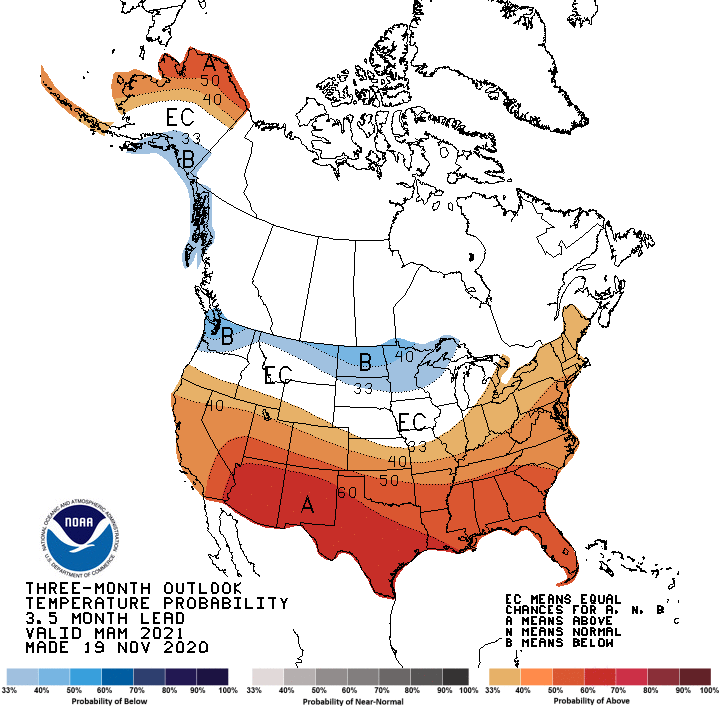 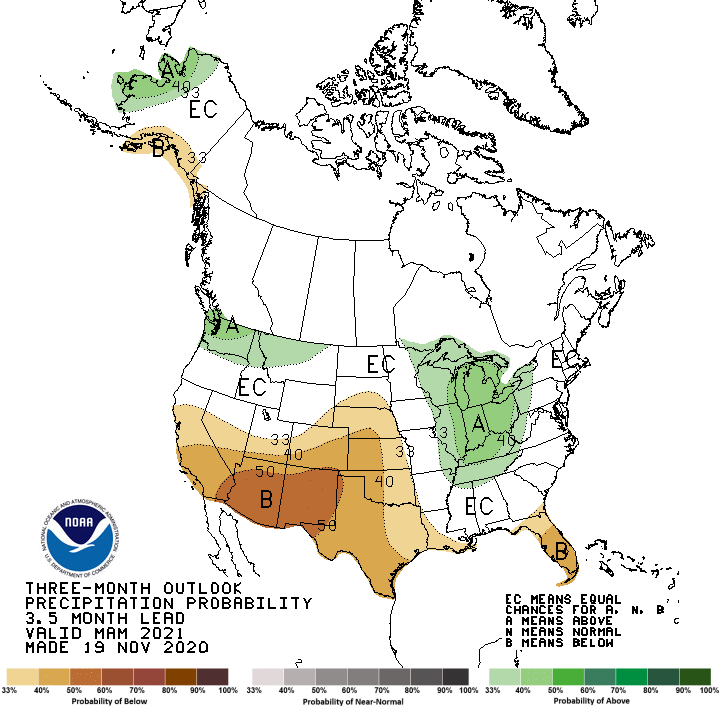 [Speaker Notes: Here I outlined the similar trends for the Nebraska and global annual average temperature. I also point out the high variability in Nebraska and difference in regional vs. global scales. I use the analogy that global change is like an escalator that is increasing at an accelerating rate. The variability is like we jump up or down a few steps while still going up.]
Winter drought outlook
NEBRASKA STATE CLIMATE OFFICE
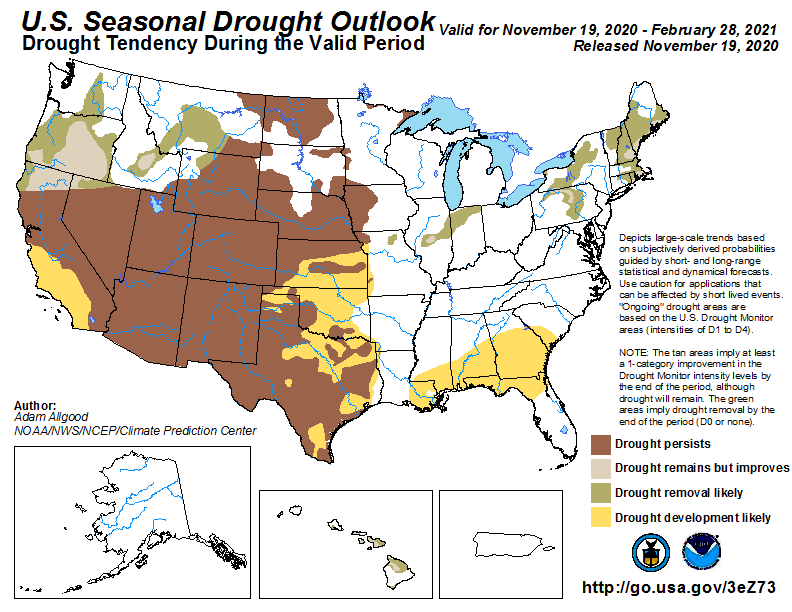 persistence across Nebraska and much of the region
[Speaker Notes: Here I outlined the similar trends for the Nebraska and global annual average temperature. I also point out the high variability in Nebraska and difference in regional vs. global scales. I use the analogy that global change is like an escalator that is increasing at an accelerating rate. The variability is like we jump up or down a few steps while still going up.]
Outlook summary
NEBRASKA STATE CLIMATE OFFICE
Widespread warm and dry signal for December (cold air outbreaks are not out of the question though).

Winter signal is less clear for Nebraska. Seasonal conditions dependent on storm track.

Drought conditions likely won’t see major improvements. Expect to start 2021 growing season with low soil moisture reserves.
[Speaker Notes: Here I outlined the similar trends for the Nebraska and global annual average temperature. I also point out the high variability in Nebraska and difference in regional vs. global scales. I use the analogy that global change is like an escalator that is increasing at an accelerating rate. The variability is like we jump up or down a few steps while still going up.]
Questions
NEBRASKA STATE CLIMATE OFFICE
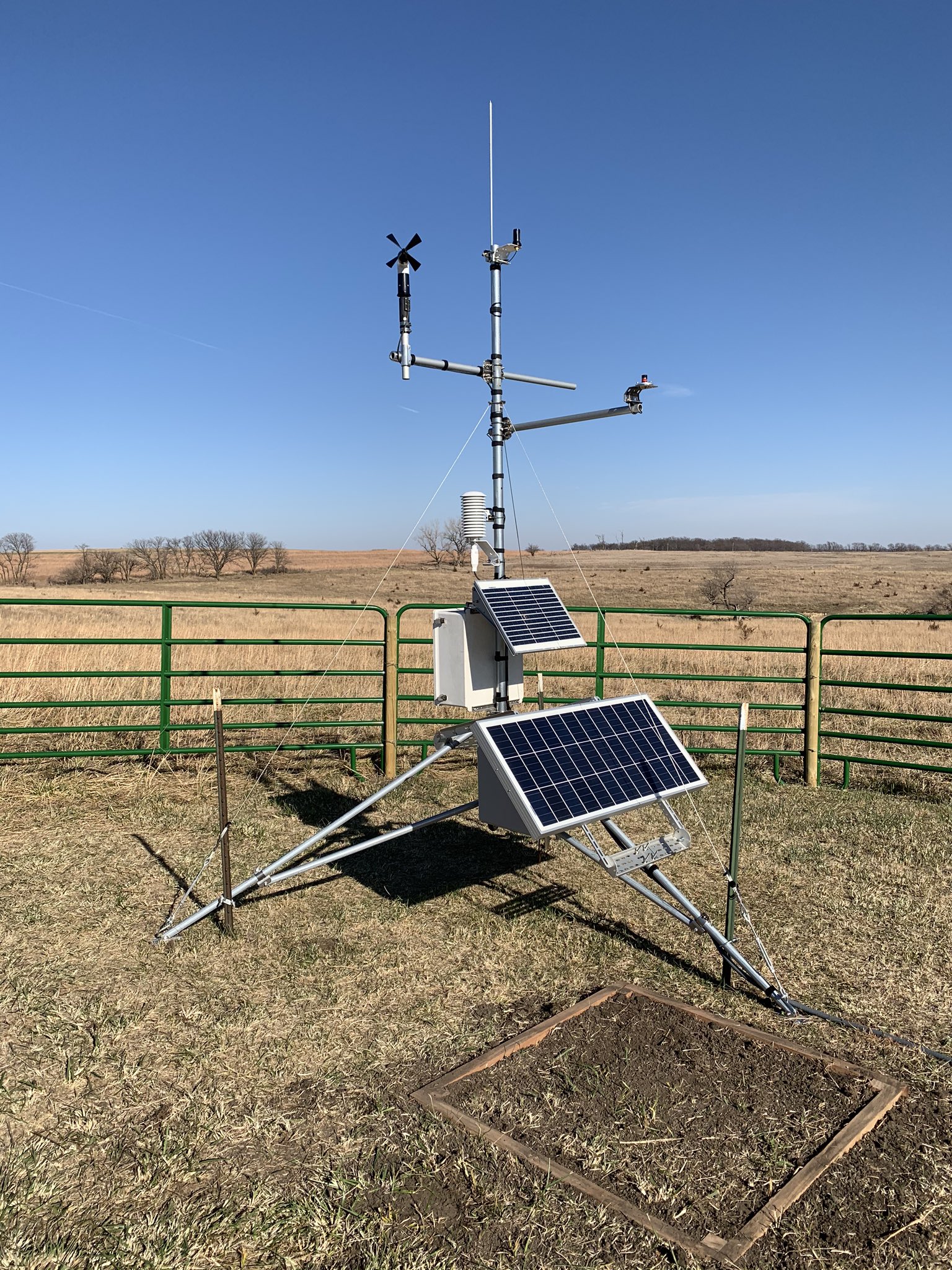 New Nebraska Mesonet station
Cook 4SW (Johnson Co.)
Martha Shulski: mshulski3@unl.edu, 402-472-6711
[Speaker Notes: Here I outlined the similar trends for the Nebraska and global annual average temperature. I also point out the high variability in Nebraska and difference in regional vs. global scales. I use the analogy that global change is like an escalator that is increasing at an accelerating rate. The variability is like we jump up or down a few steps while still going up.]